SUBWOOFER SPEAKER
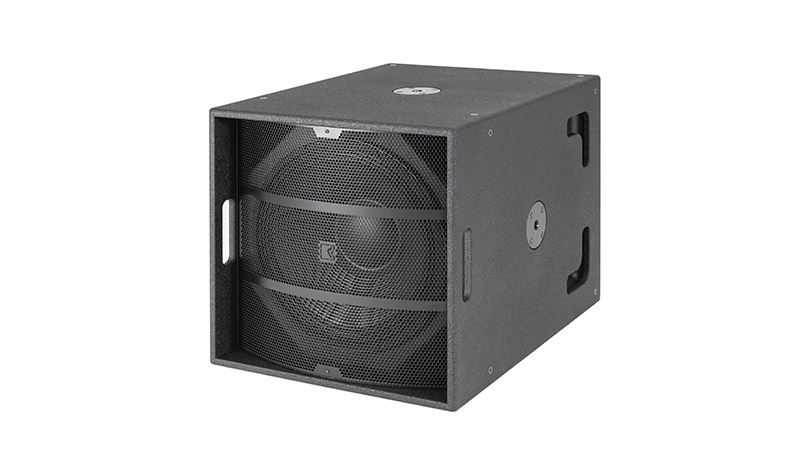 SUB 118SP (Outline)
탁월한 크기 대 전력 비율
독보적인 아웃라인 디자인으로  높은 펀치감
4개의 EQ 프리셋
‘E.R.P.’ (‘Energy Retentive Porting’) 디자인
          으로 공기흐름을 돕고 트랜스듀서의 효율 향상
1